C7041 Experimental Design and Analysis
Ed Harris
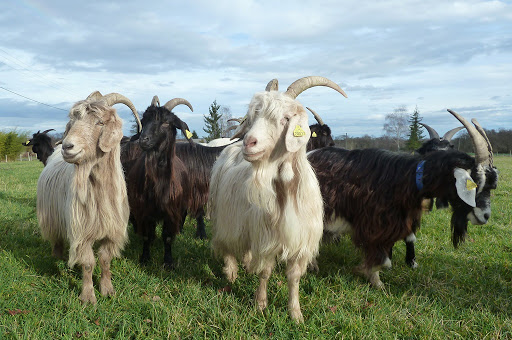 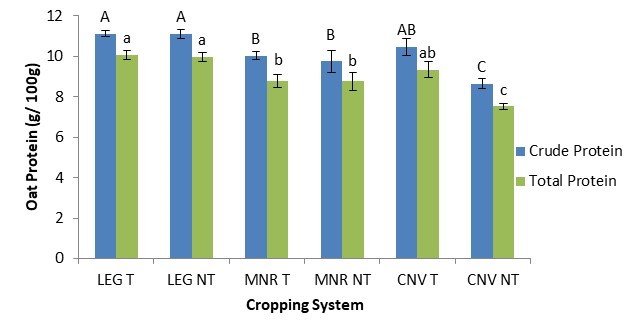 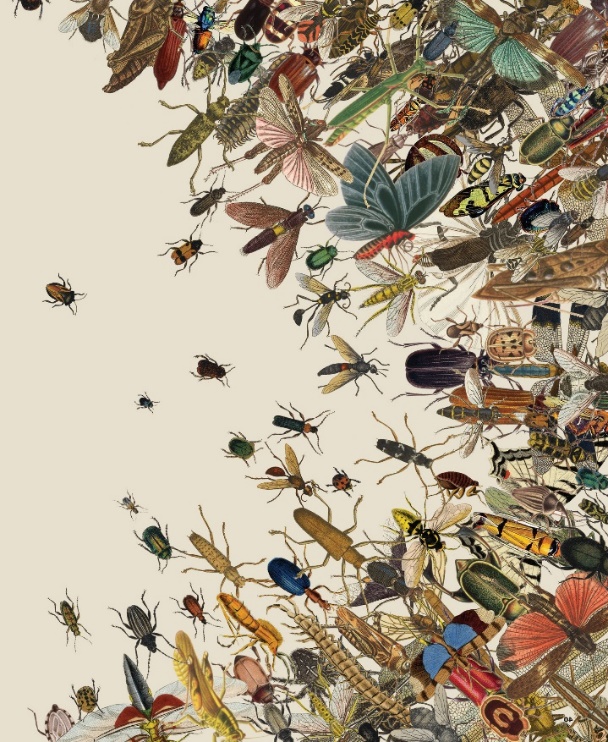 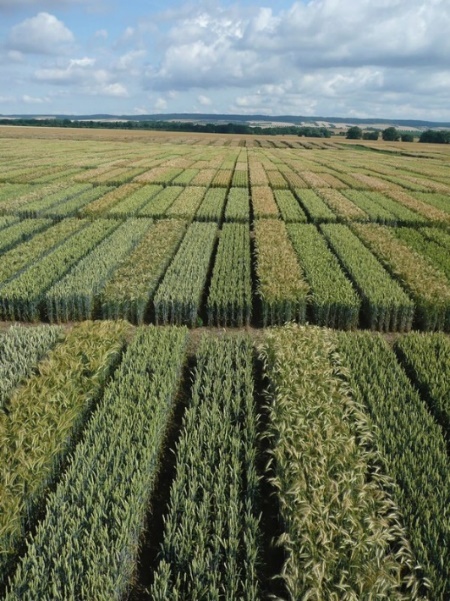 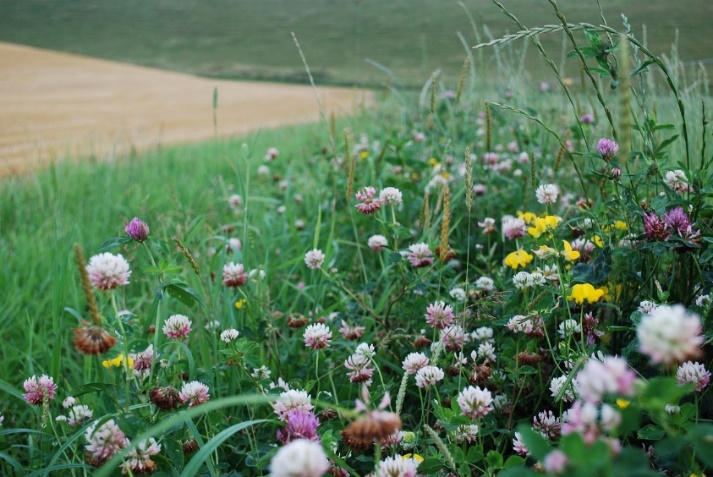 1.17: Regression
“Regression analysis is the biggest sumo wrestler in the stable”
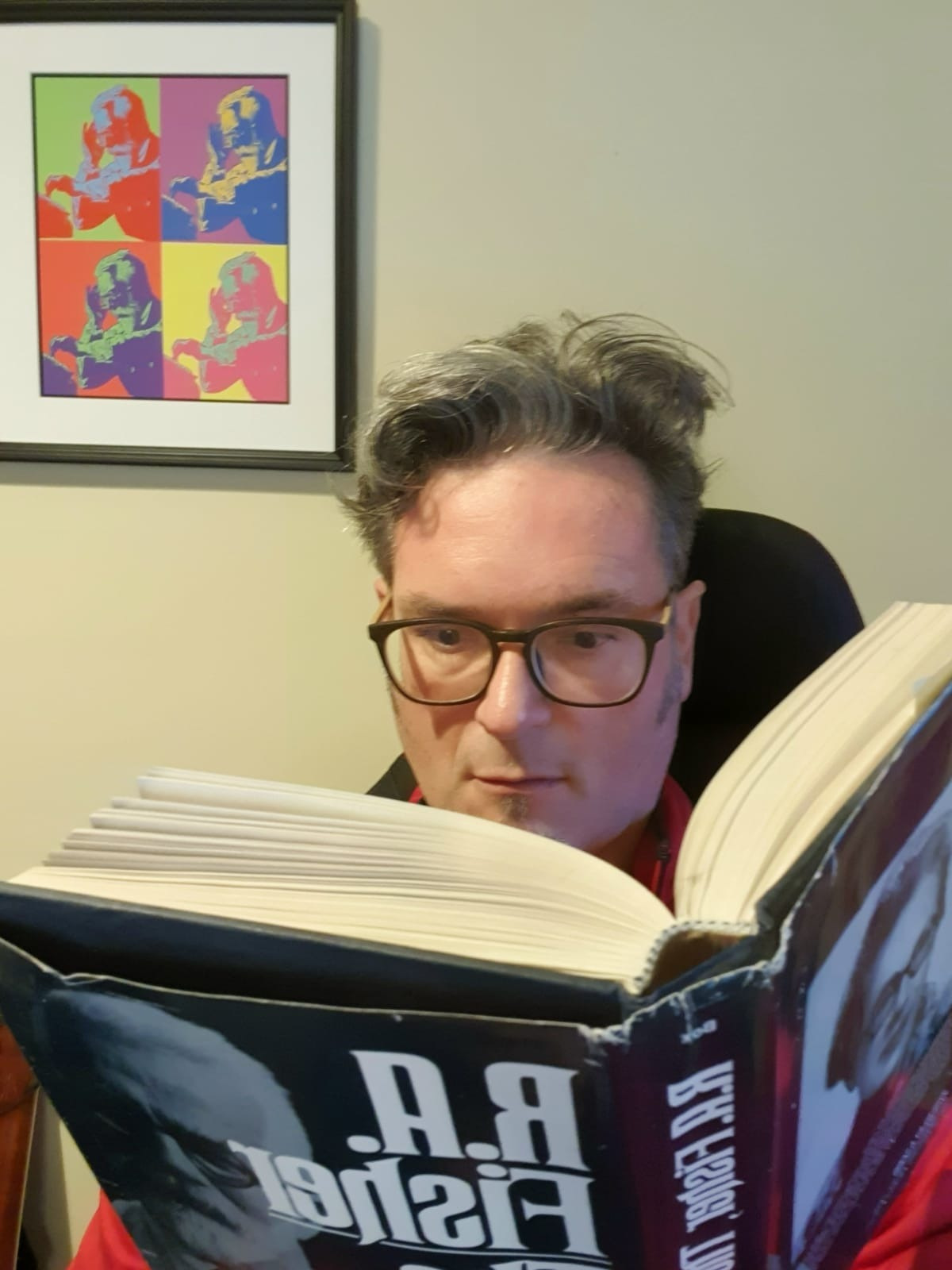 -unattributed
Regression
Predicts Y  from X

Linear regression assumes that the relationship between X and Y can  be described by a line
Correlation vs. regression
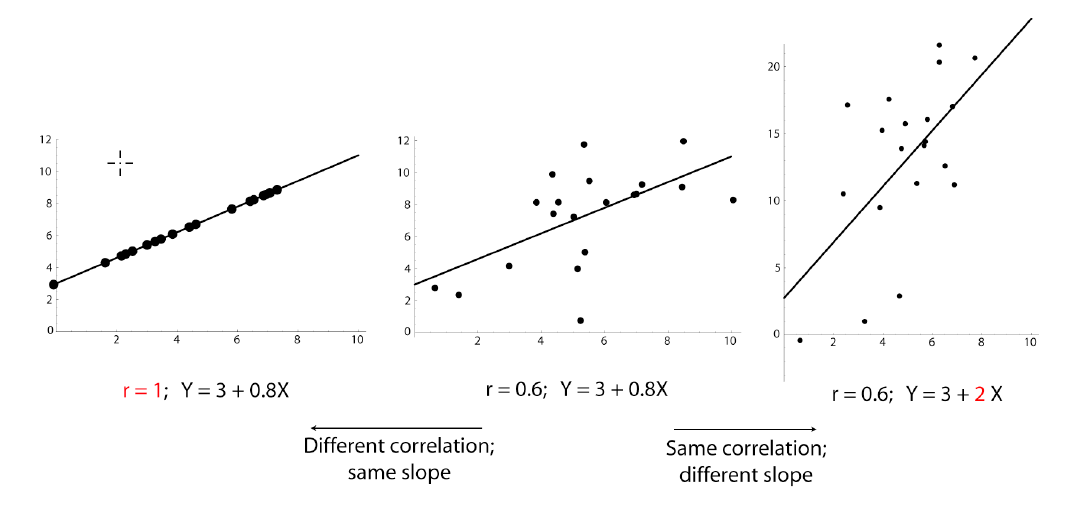 Regression assumes...
Random sample

Y is normally distributed with equal  variance for all values of X
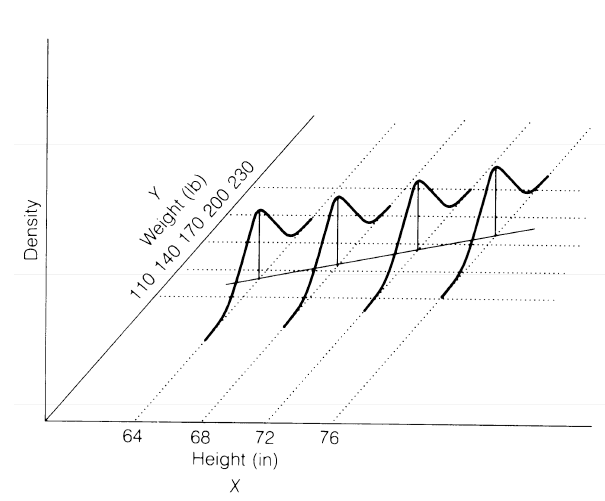 The parameters of linear regression
Y =    X
The parameters of linear regression
Your data
Dependent var. vector
Predictor var. vector
Y =    X
intercept
slope
Parameters you use regression to estimate
The parameters of linear regression
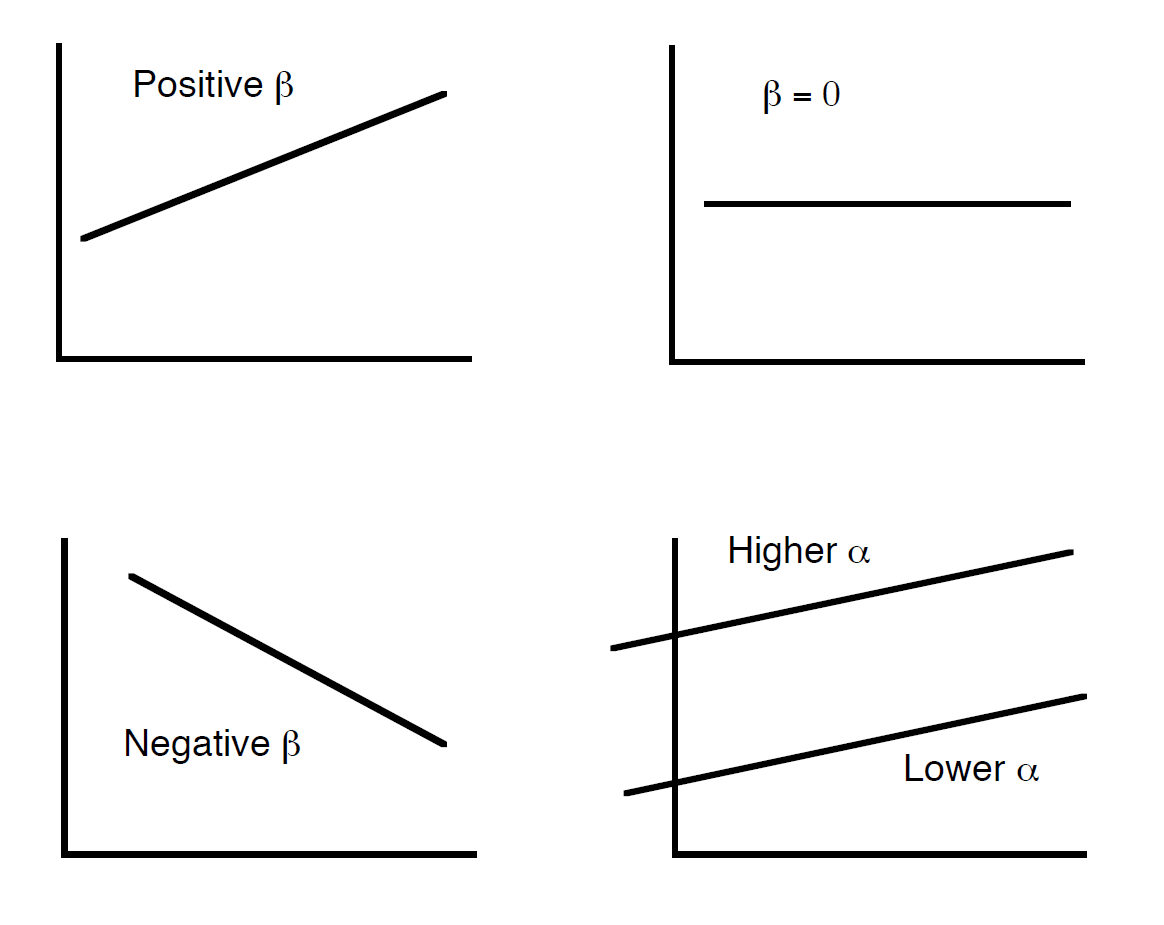 Estimating a regression line
Y = a  b X
Nomenclature
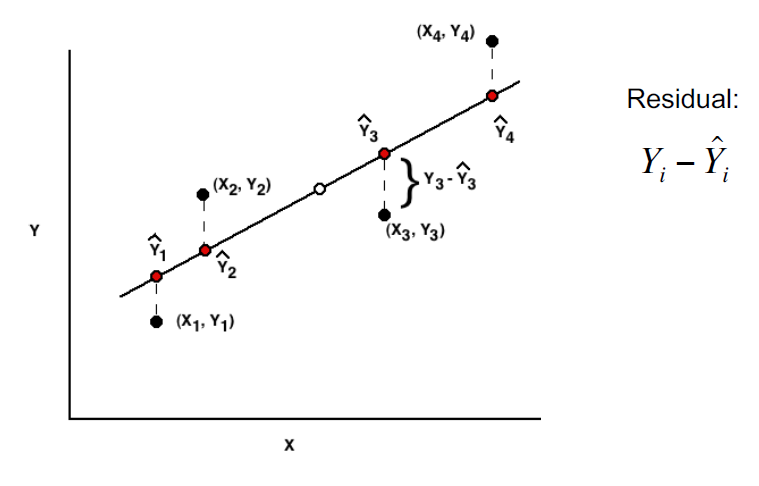 Finding the "least squares" regression line
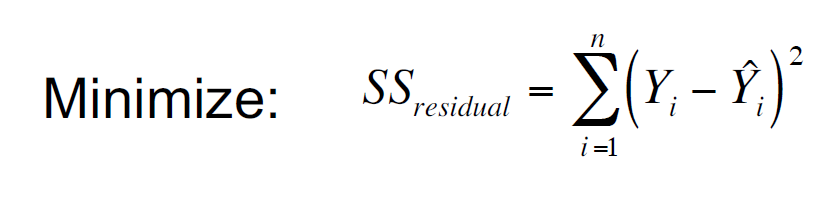 Best estimate of the slope
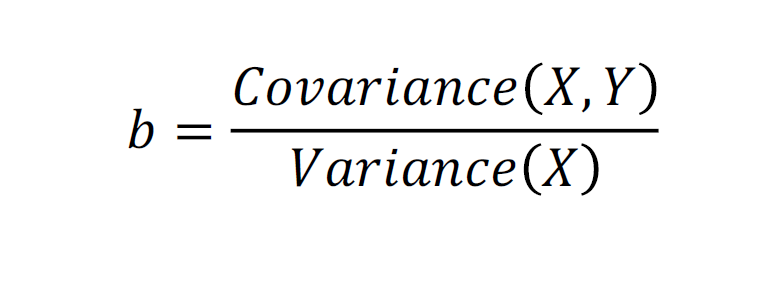 Best estimate of the slope
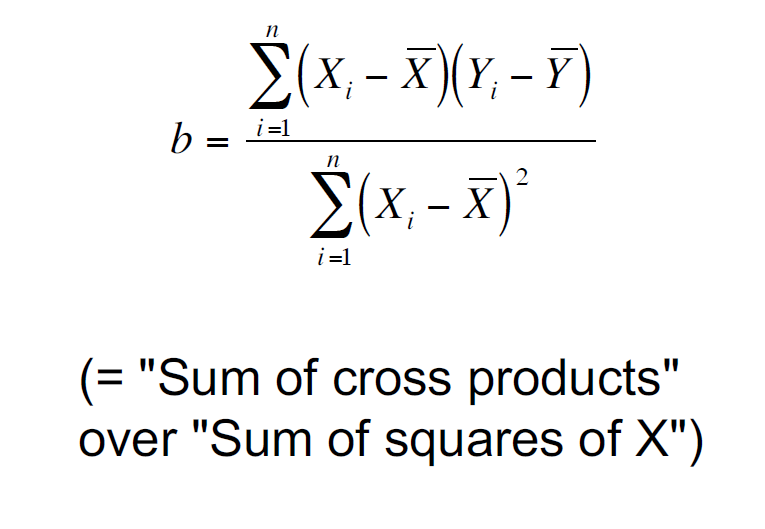 Finding a
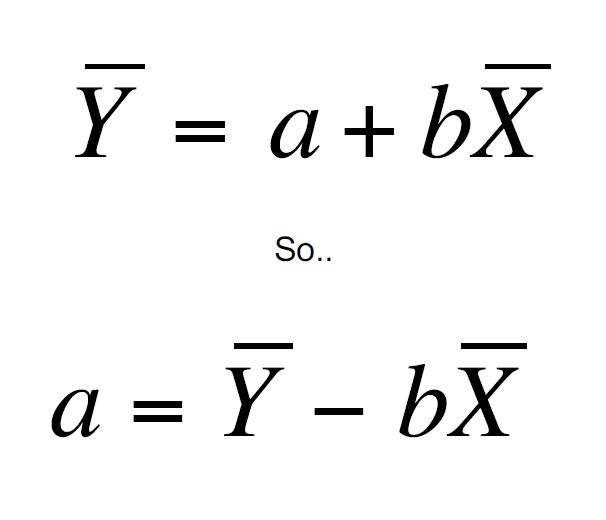 Example: Predicting age based on radioactivity in teeth
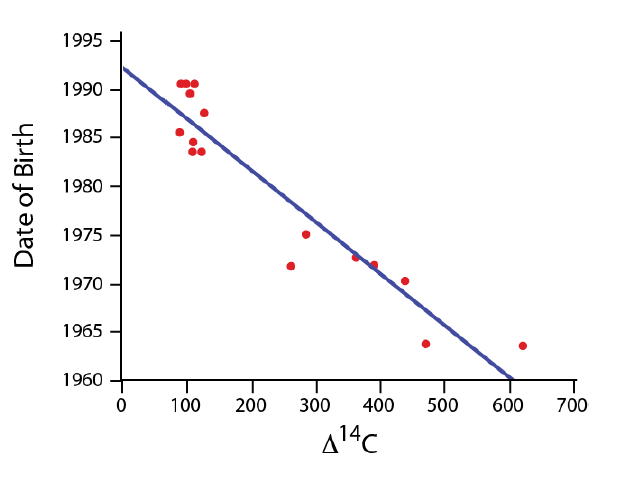 Many above ground  nuclear bomb tests in the  '50s and ‘60s may have  left a radioactive signal in  developing teeth.

Is it possible to predict a  person’s age based on  dental 14C?
Data from 1965 to present from Spalding et al. 2005. Forensics: age written in teeth by nuclear tests. Nature 437: 333–334.
Teeth data:
Teeth data:
Let X  be the 14C, and Y  be the year of birth.
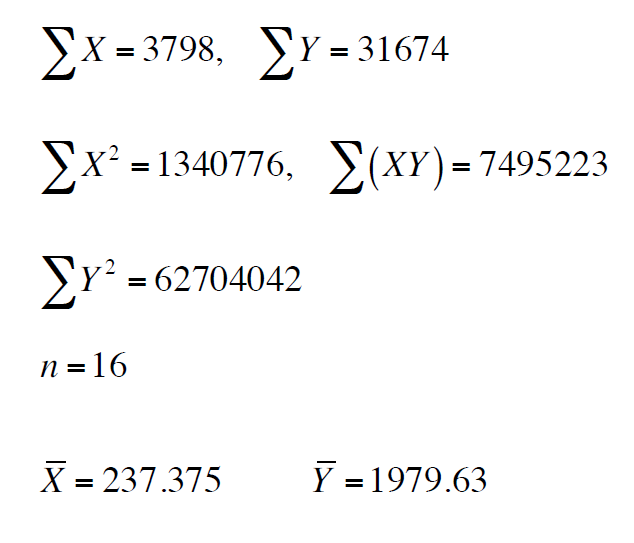 Remember the shortcuts:
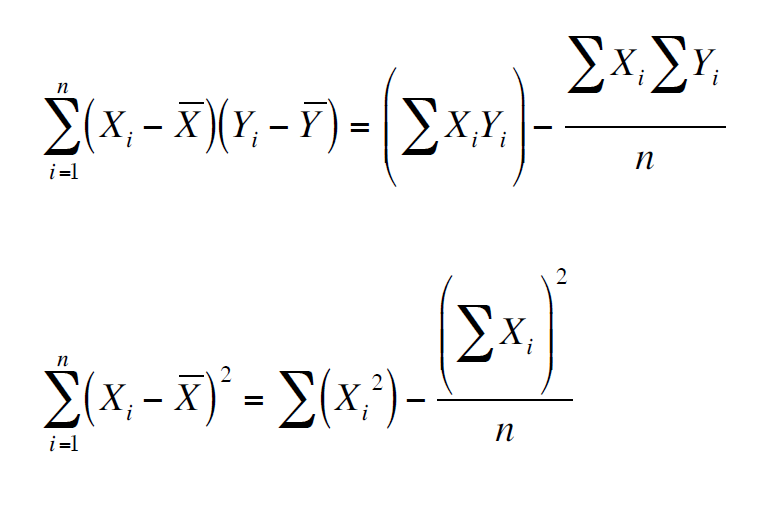 Remember the shortcuts:
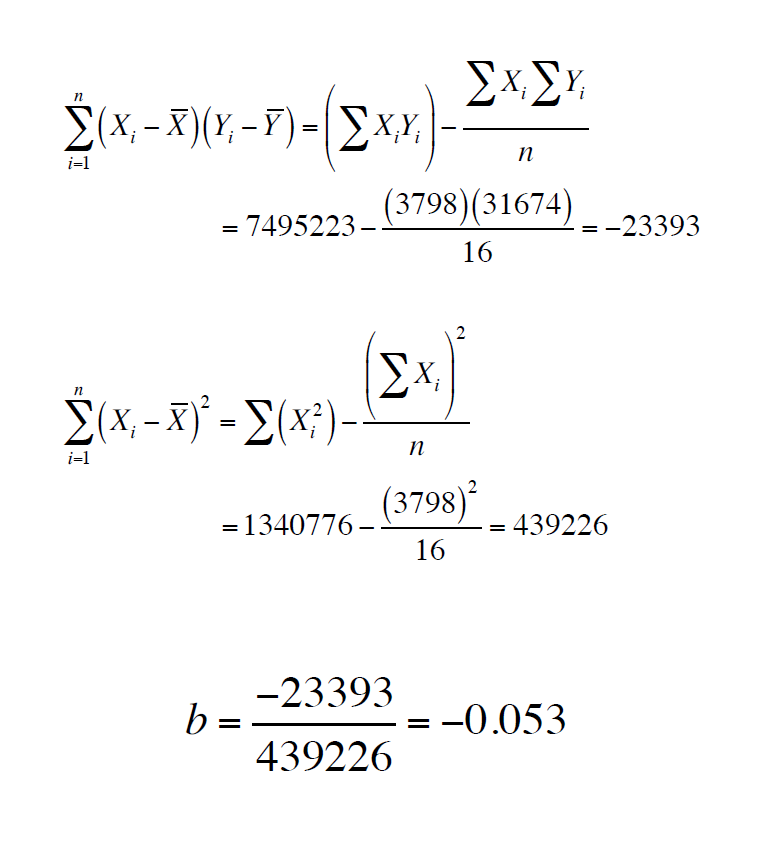 Calculating a
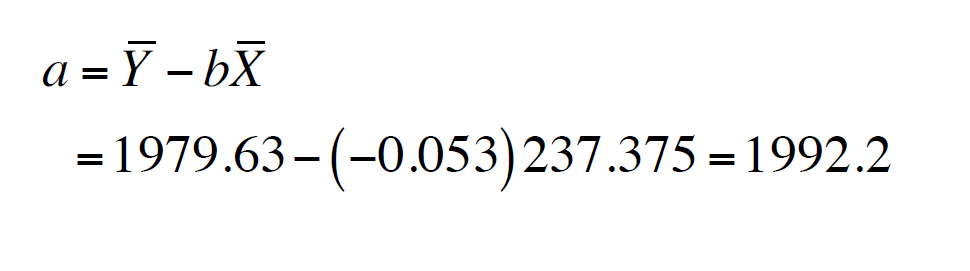 Predicting Y  from X
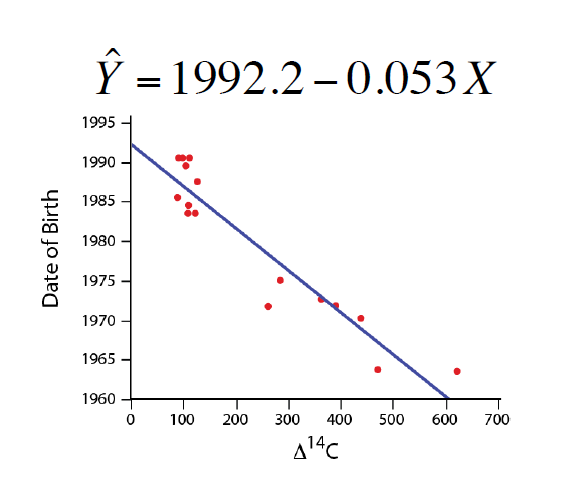 Predicting Y  from X
If a cadaver has a tooth with 14C content equal to 200, what does the regression line predict its year of birth to be?
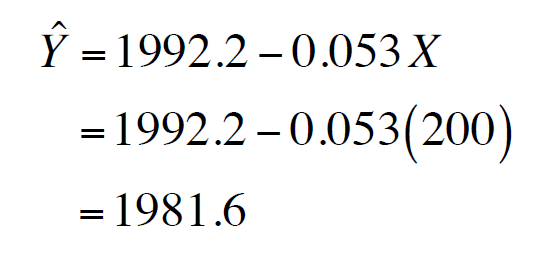 r2 predicts the amount of  variance in Y explained by the regression line
r2 is the "coefficient of determination"

It is the square of the correlation coefficient r
r2 predicts the amount of  variance in Y explained by the regression line
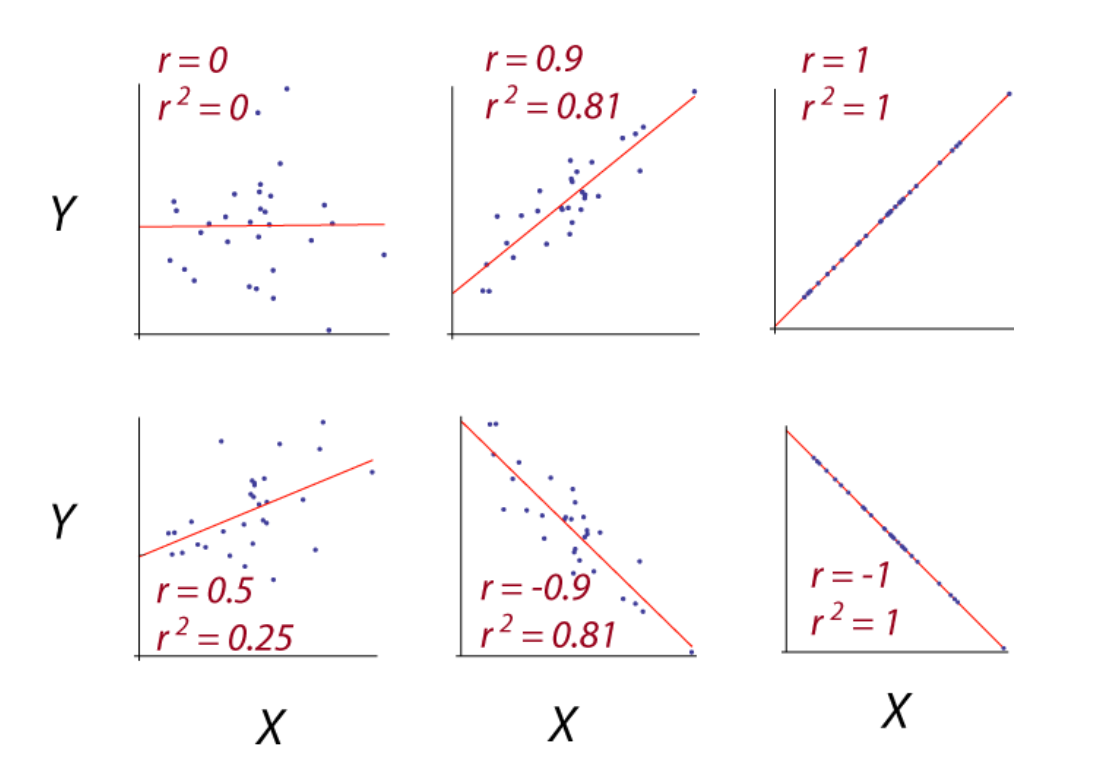 Caution: It is unwise to extrapolate  beyond the range of the data.
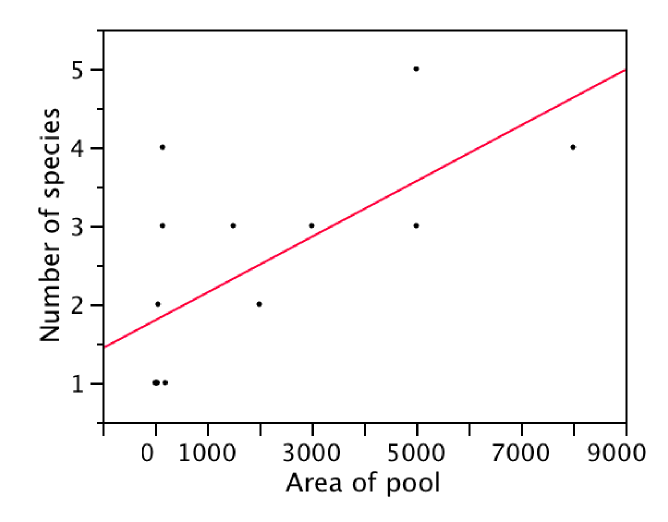 Number of species  of fish as predicted by the area of a desert pool

If we were to extrapolate to ask how many species  might be in a pool of 50,000 m2, we would guess about 20.
Caution: It is unwise to extrapolate  beyond the range of the data.
More data on fish in desert pools
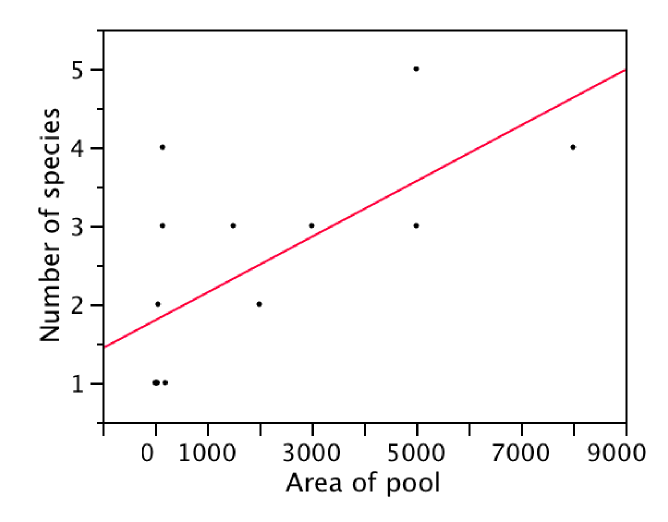 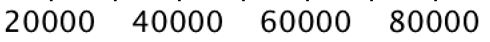 Log transformed data:
Y = a + b log10( X )
Testing hypotheses about regression
H0:  = 0

HA:  ≠ 0
b has a t distribution
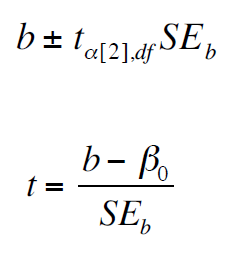 Confidence interval for a slope:


Hypothesis tests can use t:
Standard error of a slope
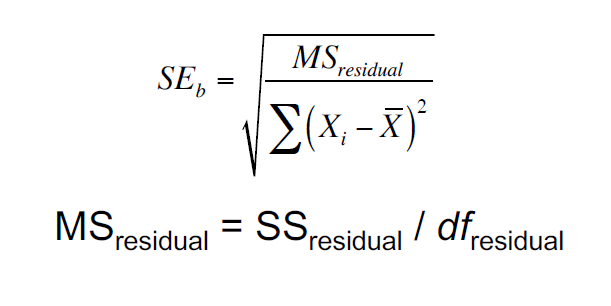 Sums of squares for regression
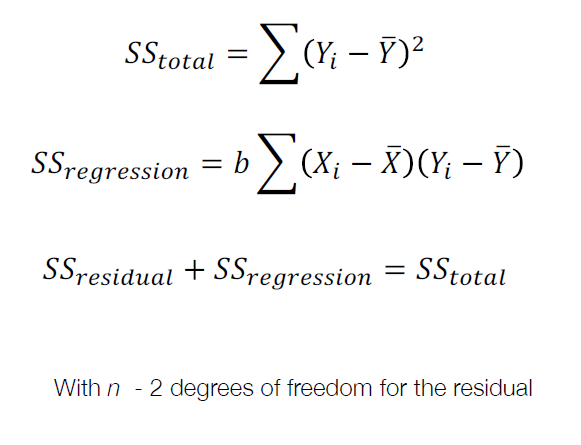 Radioactive teeth: Sums of squares
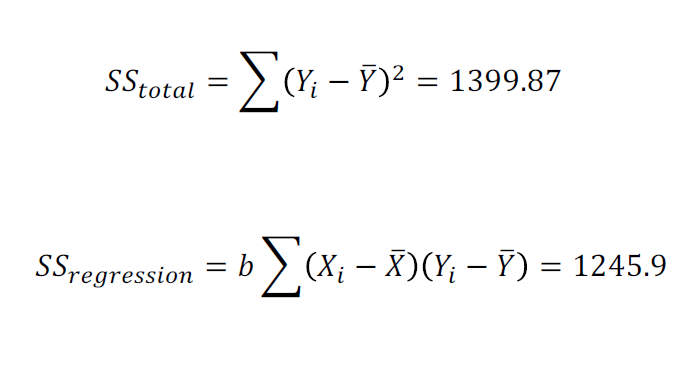 Teeth: Sums of squares
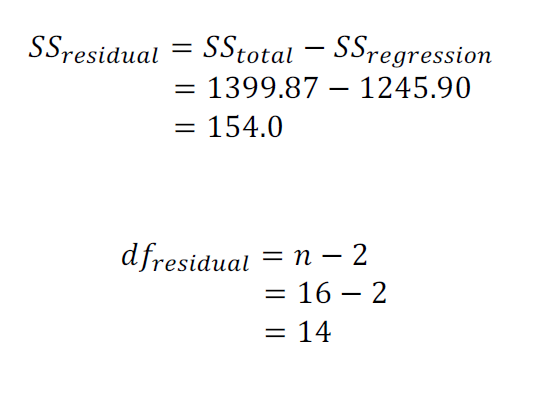 Calculating residual mean squares
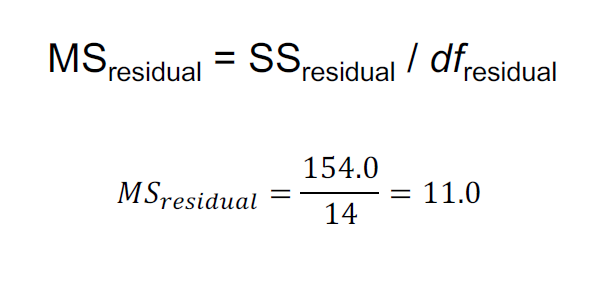 Standard error of the slope
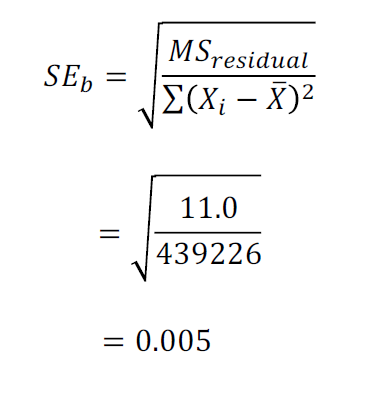 b has a t distribution
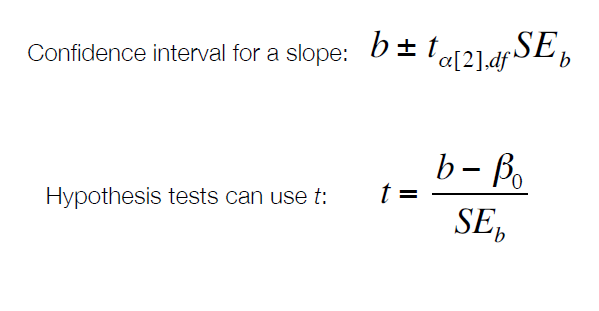 95% confidence interval for  slope with teeth example
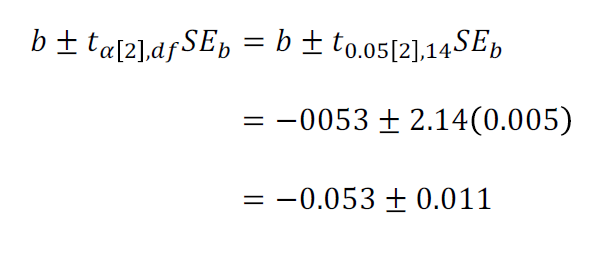 Confidence bands: confidence intervals for predictions of mean Y
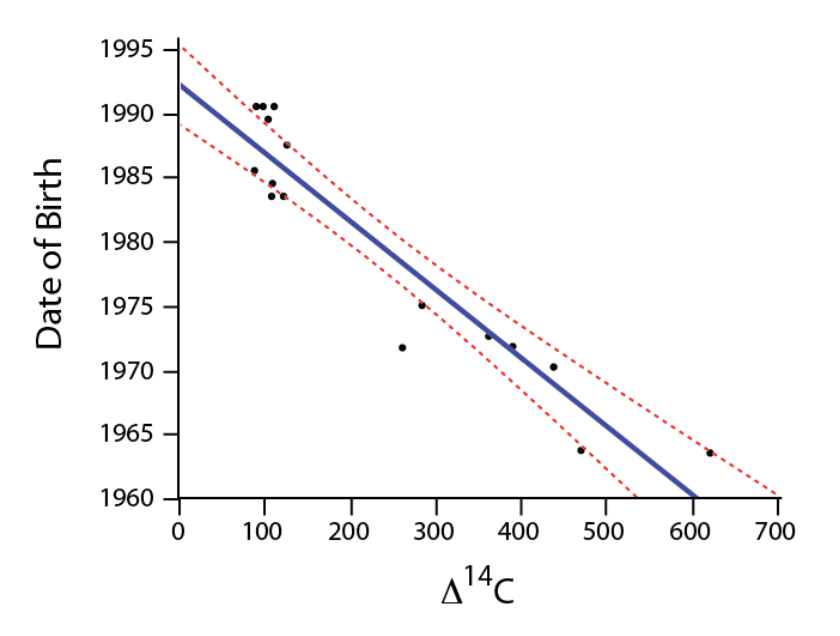 Prediction intervals: confidence intervals for predictions of individual Y
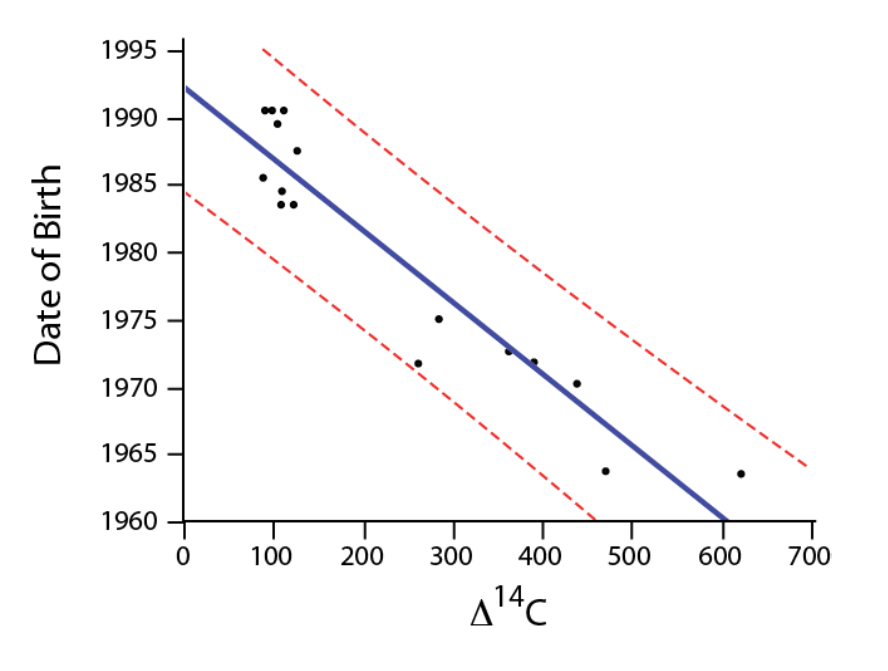 Hypothesis tests on slopes
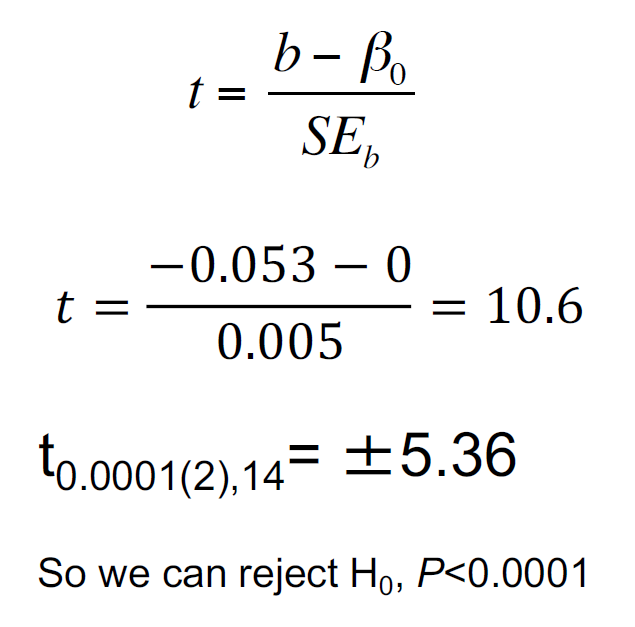 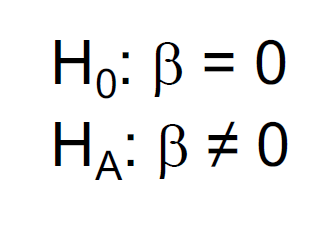 Regression in R
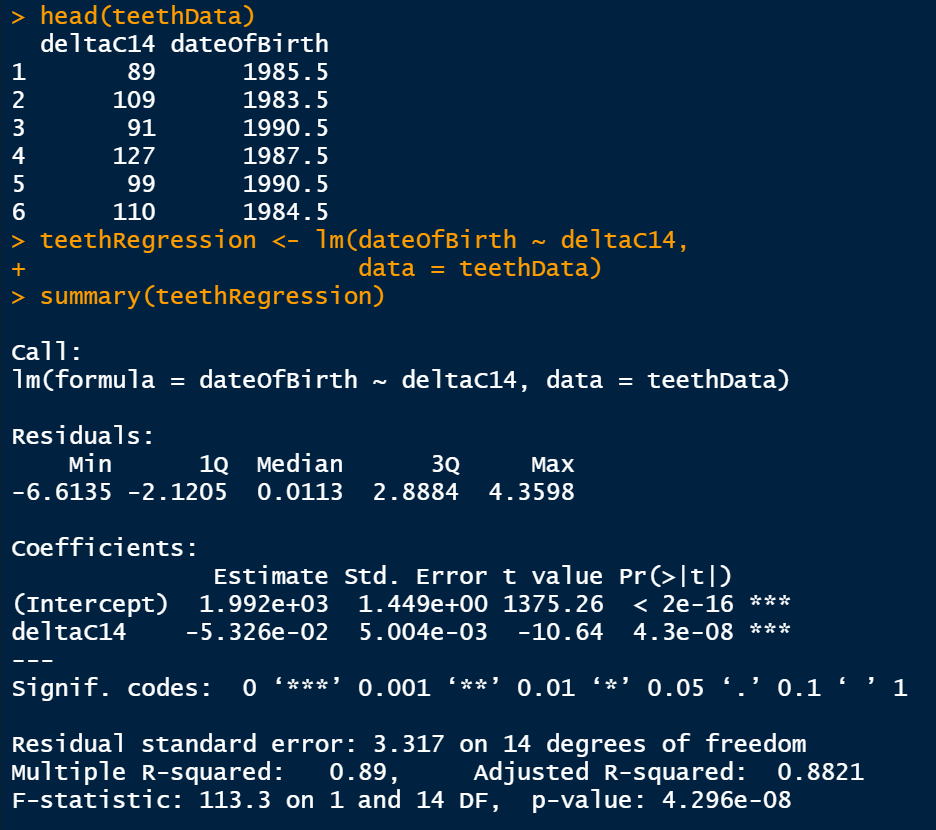 Regression in R
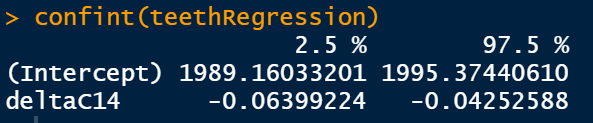 This generates the confidence interval for the estimate of the slope.
Non-linear relationships
Transformations

Quadratic regression 

Splines
Sometimes transformations make non-linear relationships linear
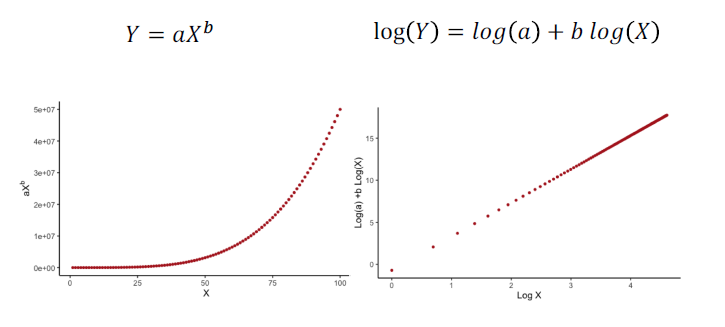 Non-linear relationship: Number of fish species vs. Size of desert pool
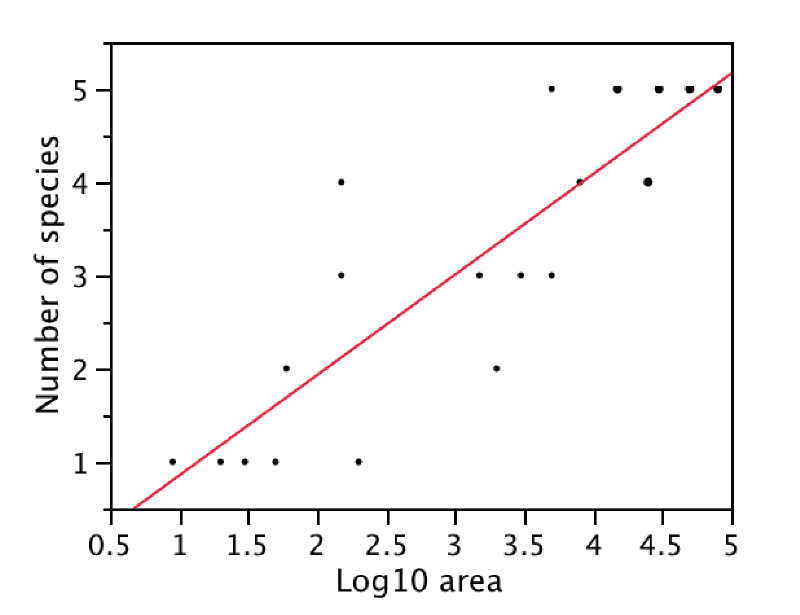 Residual plots help assess  assumptions
Data plot
Residual plot
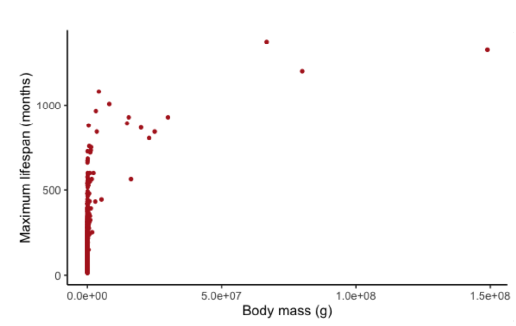 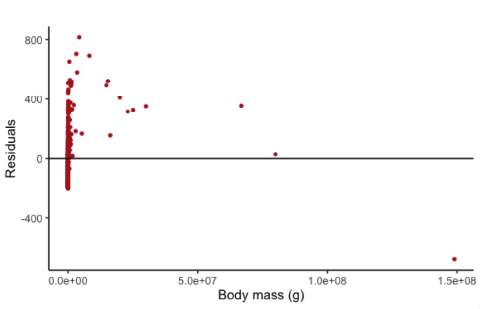 Original
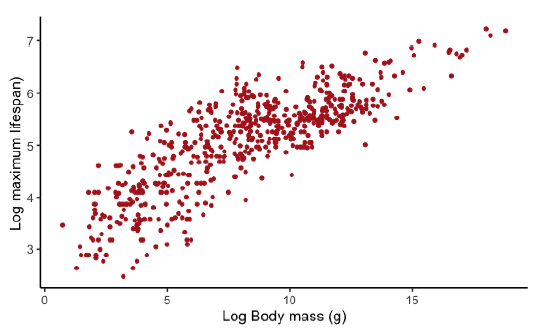 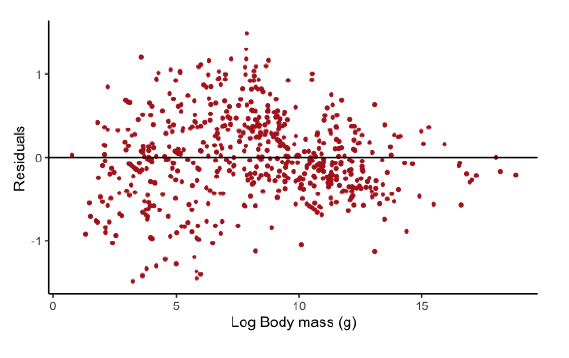 Log transformed
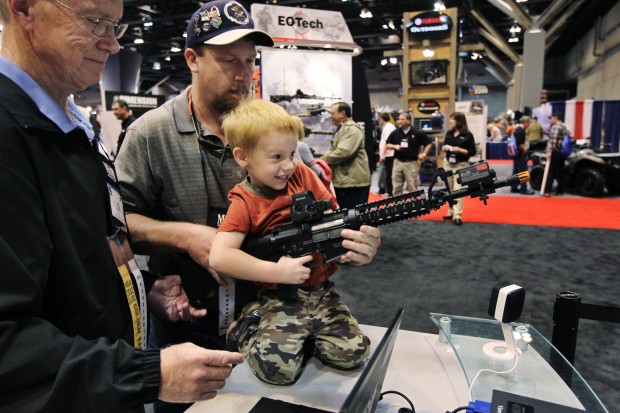 Polynomial regression
Y = a + b1X + b2X2 + … + bnXn
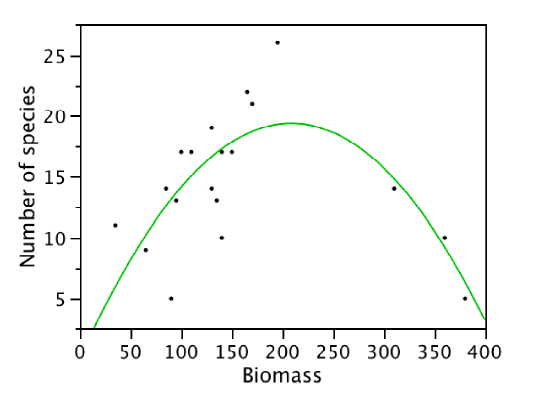 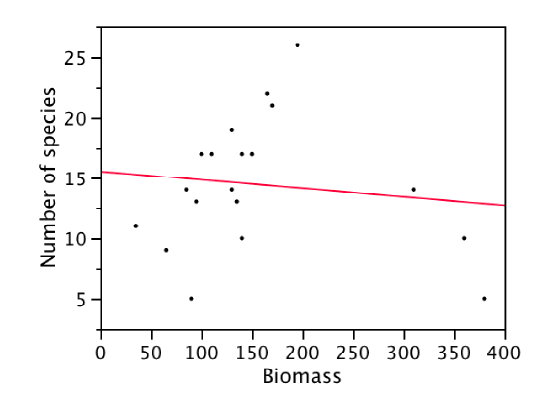 Number of species = 0.046 + 0.185 Biomass - 0.00044 Biomass2
Do not fit a polynomial with too many terms. 
(The sample size should be large ~ at least 7 times the number of terms)
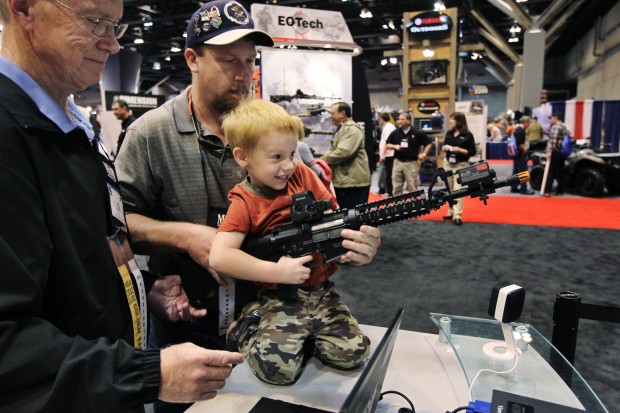 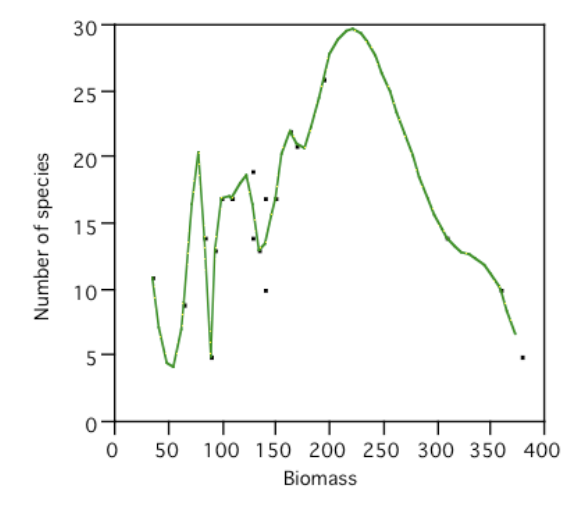 Comparing two slopes with ANCOVA(Analysis of COVariance)
Example: Comparing species-area curves for islands to those of mainland populations
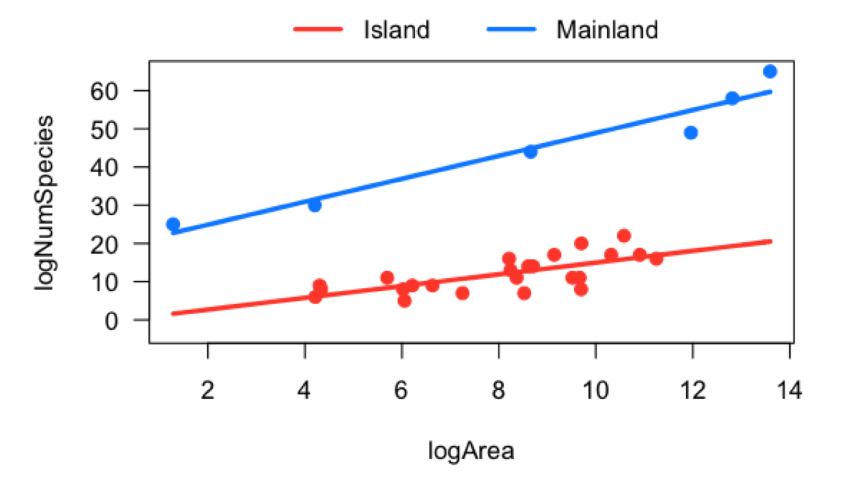 ANCOVA: 3 hypotheses
Main effect
H0: Area has no effect on the number of species
H0: Island and mainland factor levels are the same for mean number of species
H0: Area and land type do not interact in determining the number of species
Main effect
Interaction
ANOVA table from R for  ANCOVA
Y = a + b1X1 + b2X2 + b3X3
In R: lm(logNumSpecies Y = IslandMainland +
 logArea + IslandMainland:logArea)
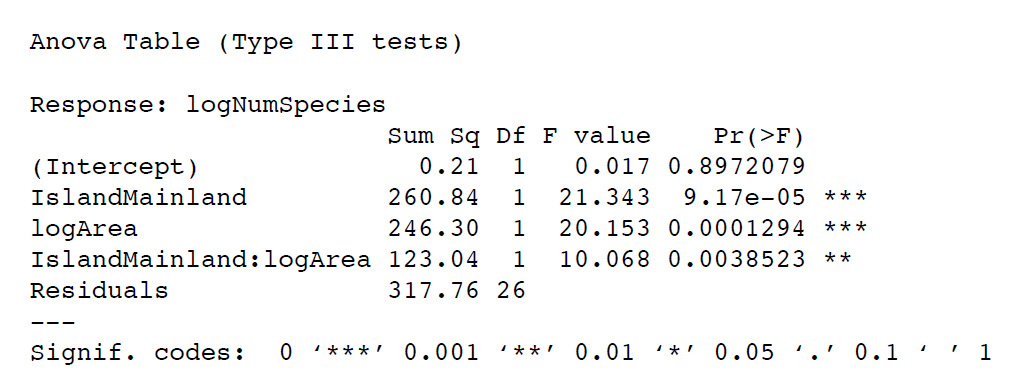 Analysis of covariance (ANCOVA)
Compares many slopes

H0: 1 = 2 = 3= 4= 5…

HA: At least one of the slopes is  different from another.
Logistic regression
Tests for relationship between a numerical variable (as the explanatory variable) and a binary variable (as the  response).

Ex 1: Does the dose of a toxin affect probability of survival?

Ex 2: Does the length of a peacock's tail affect its probability of getting a mate?
Logistic regression
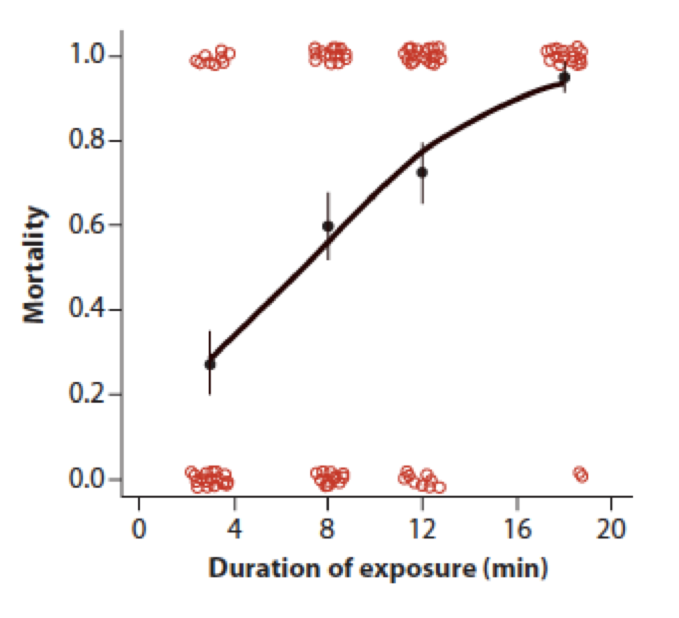 Dependent variable is 0,1 
(like [live, die],  [mate, don’t mate], [survive statistics, don’t survive], etc.)

The line of prediction is the probability of 1 for each value of the predictor variable